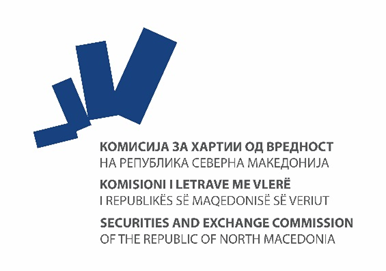 ПАЗАР НА ХАРТИИ ОД ВРЕДНОСТКОМИСИЈА ЗА ХАРТИИ ОД ВРЕДНОСТ НА РЕПУБЛИКА СЕВЕРНА МАКЕДОНИЈАФевруари 2019
Финансискиот пазар
пазар кој се користи за прибирање средства за финансирање на бизнисот
краткорочното финансирање се врши на пазарот на пари
долгорочното финансирање се врши на пазарот на капитал (повеќе од една година)
Пазарот на капитал
компонентата на поширокиот финансиски пазар  каде  хартиите од вредност  може да  се купат или продадат меѓу субјектите од економијата, врз основа на побарувачката и понудата. 
пазар на капитал обично се однесува на пазарот на долгорочни хартии од вредност
Видовите на финансиски инструменти
Акционерски капитал (обични акции и приоритетни акции)
Долг (обврзници)
Хибриди (конвертибилни хартии од вредност и сл.)
Деривативи (опции, фјучерси, свопови)
Хартиите од вредност како преносливи финансиски инструменти
Примарен пазар - првично издавање на акции, обврзници и други хартии од вредност 
издавачите на хартии од вредност на примарниот пазар прибираат средства за финансирање за нивното работење
инвеститорите купуваат хартии од вредност директно од друштвото кое ги издава
Секундарен пазар - тргување со овие инструменти 
веќе издадените хартии од вредност се тргуваат на секундарниот пазар
на секундарниот пазар издавачите не прибираат пари туку се случува само преносот на сопственоста друштвото издавач на хартиите од вредност
Главни играчи на пазарот на хартии од вредност се:
издавачи
влади, владини агенции, наднационални организации, банки и компании. банките и компаниите можат да издаваат сопственички и должнички инструменти (акции и обврзници), додека владите, агенциите и организациите можат да издаваат само должнички хартии од вредност (обврзници)
инвеститори 
друштвата за управување со инвестициските фондови, пензиските фондови, осигурителните компании, банките, компаниите и поединците како приватните инвеститори
посредници
оние што помагаат во издавањето хартии од вредност (инвестициски банки), оние кои помагаат во тргувањето (брокери, дилери и маркет мејкери), како и оние кои помагаат при порамнување (клириншки куќи, централни депозитари)
Извори на финансии
Проектите може да се финансираат од сопствени извори на средства, преку задолжување во банка или на пазарот на капитал со издавање на хартии од вредност 
Владите не можат да издаваат акции па затоа обично се позајмува со издавање на обврзници 
Компаниите добиваат дополнителни средства на два начини:
со издавање акции или
со задолжување
Акции
Акцијата (англиски: share, stock) е сопственичка хартија од вредност, која претставува неделив и идеален дел од основната главнина на акционерското друштво или командитно друштво со акции 
Друштвото што се создава врз основа на издадените акции се нарекува акционерско друштво (компанија)
Кога ќе купите акции од некоја компанија, станувате акционер
Права на сопствениците на акциите
Основни 
право на глас во акционерското собрание
право на дивиденда која претставува дел од добивката на друштвото и
право на дел од стечајната маса, во случај на ликвидација на друштвото
Дополнителни
правото на првенствено купување акции од новите емисии на акционерското друштво 
можност да добие права за купување акции по повластени услови
Дивиденда
Дел од добивката што акционерското друштво го исплаќа на сопствениците на акциите
Одлуката за исплата на дивидендата ја носи собранието на акционерското друштво, на предлог на одборот на директори, и тоа на истата седница на која се усвојува годишната сметка на друштвото
Вкупната дивиденда што им се исплаќа на акционерите е дел од нето-добивката (добивката по оданочување) на акционерското друштво за тековната година или дел од акумулираната добивка во претходните години
Видови акции
Обични акции: 
акции кои на сопственикот му обезбедуваат учество во поделбата на нето добивката на друштвото 
сопствениците на обични акции имаат и право на управување со друштвото односно право на глас при донесувањето на одлуки од страна на акционерското собрание 
сопствениците на обичните акции имаат право, во случај на ликвидирање или стечај на друштвото, да го поделат меѓу себе остатокот од имотот, но само по намирување на обврските на друштвото кои имаат приоритет на наплата
Приоритетни акции: 
приоритетот во исплатата на дивиденда за нивните сопственици, како и приоритетот во однос на обичните акции при наплатата на дел од стечајната маса во случај на ликвидација на друштвото 
овие привилегии најчесто (но, не задолжително) се компензирани со губењето на управувачкото право
Обврзници
Обврзницата е заем кој инвеститорот ѝ го дава на компанијата и се согласува на компанијата да ѝ даде одредена сума пари за одреден временски период во замена за периодична исплата на камата во однапред утврдени временски интервали
Финансирањето преку издавање на обврзници има предности за двете страни: позајмувачот ќе плати пониска камата отколку кога би земал кредит од банка, а заемо давателот ќе земе повисока камата отколку кога би ги вложил парите во банка како депозит
Финансиските извештаи
Финансиските извештаи обезбедуваат информации за финансиската состојба, успешноста и промените во финансиската состојба на компанија која е корисна за широк опсег на корисници во донесувањето на нивните економски одлуки 
Корисници на финансиските извештаи се сопственици и менаџери на компании, инвеститори, финансиски институции, добавувачи, клиенти, вработени, влади итн.
Релевантните финансиски информации се презентираат на структуриран начин и во форма лесно да се разберат
Видови на финансиски извештаи
Финансиските извештаи на компанијата се состојат од четири главни извештаи кои се поддржани со детални белешки:
     Билансот на состојба (Извештај за финансиската состојба)
      Биланс на успех (Ивзештај за добивка и загуба)
      Извештај за парични текови и
      Извештај за промени во капиталот
Примарен пазар
Примарен пазар е пазарот на кој новите хартии од вредност се издаваат и продаваат директно од страна на издавачот на инвеститорите
Националните и локалните власти и другите институции од јавниот сектор можат да се финансиираат преку продажба на нови хартии од вредност како што се обврзниците преку примарниот пазар
Компаниите можат да се финансираат преку продажба на нови акции или обврзници преку примарниот пазар
Секундарниот пазар
Секундарниот пазар, односно овластената берза, им овозможува на постојните акционери да ги продаваат своите акции во секој момент и да ги конвертираат своите вложувања во пари
Колку повеќе се развива пазарот на капитал и ликвидноста на хартиите од вредност е поголема, толку е полесно акционерите да ги конвертираат своите инвестиции во пари, навремено и објективно
Берза
Берзата претставува организиран пазар за продажба и купување на хартии од вредност, како што се акции и обврзници
Како организиран пазар за хартии од вредност, тој ја обезбедува нивната ликвидност и на тој начин ги поттикнува луѓето да ги насочат заштедите во корпоративни инвестиции
БИКОВ ПАЗАР или растечки пазарБик е инвеститор кој очекува цените да растат и по оваа претпоставка купува хатии од вредност со сигурност или со надеж дека истите ќе ги продаде подоцна за профит Растечки пазар е оној каде цените генерално се очекува да растатМЕЧКИН ПАЗАР или опаѓачки пазарМечка е инвеститор кој очекува цените да се намалат и по оваа претпоставка, ги продава хартиите од вредност со надеж дека ќе ги купи назад подоцна по пониска цена
Македонската берза (МБ)
Македонската берза АД Скопје е првата организирана берза за хартии од вредност во историјата на државата основана во 1996 година како акционерско друштво во целосна приватна сопственост
Тргувањето со хартии од вредност е целосно автоматизирано и истото се прави преку берзанскиот електронски систем за тргување (BEST)
Депозитар за хартии од вредност
Централен депозитар за хартии од вредност е специјализирана финансиска организација која поседува хартии од вредност како што се акции во дематеријализирана форма, така што сопственоста може лесно да се пренесува преку книжен запис наместо трансфер на физички сертификати
Ова им овозможува на брокерите и финансиските компании да ги чуваат своите хартии од вредност на едно место каде што можат да бидат достапни за порамнување и клиринг
Централниот депозитар за хартии од вредност (ЦДХВ)
Пред формирањето на Депозитарот сите хартии од вредност издадени во државата беа во материјална форма (печатена форма), а за издавачите, берзата, брокерите и носителите тоа значеше комплициран процес на издавање, тргување и регистрација на сопственоста на хартиите од вредност
По основањето на Депозитарот, на крајот на ноември 2001 година, беше завршен процесот на дематеријализација (конверзија на хартии од вредност од материјална во електронска форма)
По дематеријализацијата, Депозитарот ја презеде улогата на централна база на податоци преку која имателите на хартии од вредност, инвеститори, на сите релевантни институции и други засегнати страни им беше даден брз и едноставен начин да се добие пристап до потребните податоци
Брокерска куќа
Брокерска куќа е финансиска институција која го олеснува купувањето и продавањето на хартиите од вредност помеѓу купувачот и продавачот
Брокерските куќи им служат на инвеститорите кои тргуваат со акции и други хартии од вредност, обично преку посредници – овластени брокери
Брокер е лице овластено од страна на регулаторниот орган за вршење на услуги во врска со извршувањето на дадените налози од страна на клиентите, информирање на клиентите за купувањето или продажба на хартии од вредност, која не претставува инвестициско советување
Инвестициски фонд
Инвестициски фонд како професионално управувана форма на инвестирање се основа заради здружување на парични средства од домашни и/или странски физички и/или правни лица, кои потоа се вложуваат на пазарот на капитал во најразлични хартии од вредност:  акции, обврзници, записи и сл. 
Со средствата на фондот управува друштво за управување со инвестициски фондови
Инвестициски советник е лице овластено од страна на регулаторниот орган кој ги врши услугите поврзани со инвестициско советување на клиенти
Регулатор на пазарот на хартии од вредност
Државен регулаторен орган кој ги врши надзор и супервизија врз трансакциите со хартии од вредност, активностите на овластените учесници на пазарот и инвестициските фондови за да се спречи измама и злоупотреба на законските одредби
Со воспоставените правила и прописи за работа со хартии од вредност, Комисијата промовира обелоденување и споделување на информации поврзани со пазарот, фер договор и заштита од измама
Им овозможува на инвеститорите пристап до финансиски извештаи, периодични финансиски извештаи и други податоци и информации преку сеопфатна електронски пристап, собирање на податоци и база на податоци за анализа и пребарување
Комисија за хартии од вредност на Република Северна Македонија (КХВРСМ)
Комисијата за хартии од вредност на Република Северна Македонија е самостоен и независен орган кој ги регулира и врши надзор над работењето со хартии од вредност во Република Северна Македонија
Комисијата во рамките на своите надлежности се грижи за легитимно и ефикасно функционирање на пазарот на хартии од вредност и за заштита на правата на инвеститорите, со цел постојано да ја зајакнува довербата на јавноста во институциите на пазарот на хартии од вредност
Ви благодарам  за вниманието!